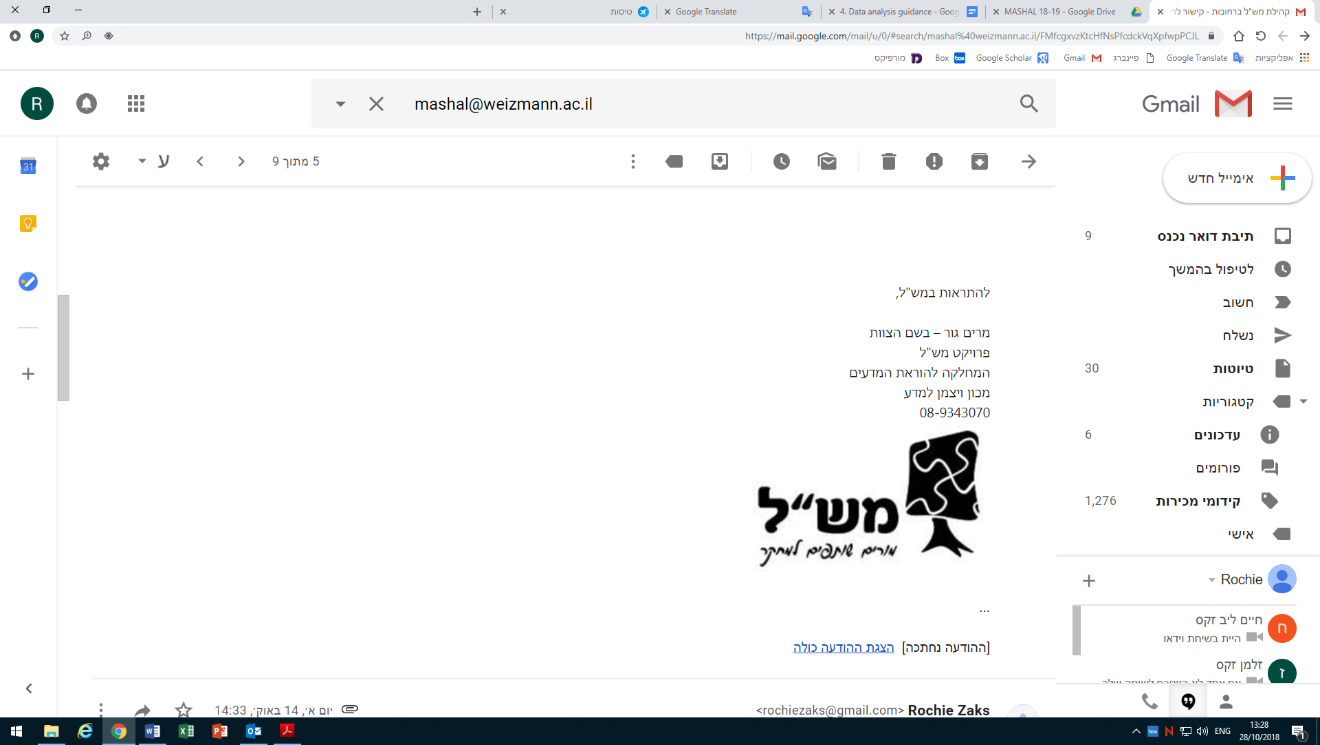 קהילת מש"ל רחובות
הגדרה 1: 
משימה מדברת
 
"משימה מדברת" היא משימה מתמטית שמשולבת בסיטואציית הוראה הכוללת התנסות, שיח ורפלקציה.
 
כמה דוגמאות למשימות מדברות: 
תרגיל לפני מבחן שמזמן טעות אופיינית ודיון בה,
שאלה שניתנת במבחן ונדונה עם התלמידים לאחריו, 
משימת חקר שניתנת בשיעור ודורשת תיווך באמצעות רמזים ודוגמאות, 
משימה שניתנת לשיעורי-בית ומאפשרת התנסות ודיון משמעותי, 
משימה שניתנת כעבודת קיץ וגוררת בהמשך שיח מגשר סביב שאלות שמעלים התלמידים
ועוד...
כמה דוגמאות למשימות "לא מדברות":
משימה שפתרונה הנכון הוצג על הלוח על ידי תלמיד, המורה אישר את הפתרון ועובר מיד למשימה הבאה,
משימה שניתנה לשיעורי בית ללא משוב,
תרגיל שמוצג בספר הלימוד בליווי פתרון מלא,
שאלה שניתנת במבחן ומוחזרת לתלמיד עם ציון אך ללא פירוט וללא דיון המשך.
הגדרה 2: 
שביל משימות מדברות
הגדרה 2: 
שביל משימות מדברות

 
"שביל משימות מדברות" הוא לקט סָדור של "משימות מדברות" הפותח הזדמנויות למידה לקראת השגת מטרות הוראתיות נבחרות, כגון:
פתרון בעיות
פיתוח מיומנויות טכניות
פיתוח מיומנויות חשיבה
קידום מעורבות ותחושת מסוגלות
הפיכת טעויות למנוף ללמידה
הגדרה 3: 
שביל משימות מדברות מוצלח
 
בקהילה שלנו, שביל משימות מדברות ייחשב ל"מוצלח", כאשר הפעלתו בכיתות על ידי חברי הקהילה תהיה מלֻווה בנתונים אמפיריים המעידים על השגת המטרות שנבחרו (או חלקן).
סדרו את אוסף המשימות על מנת לממש מטרה ידועה מראש
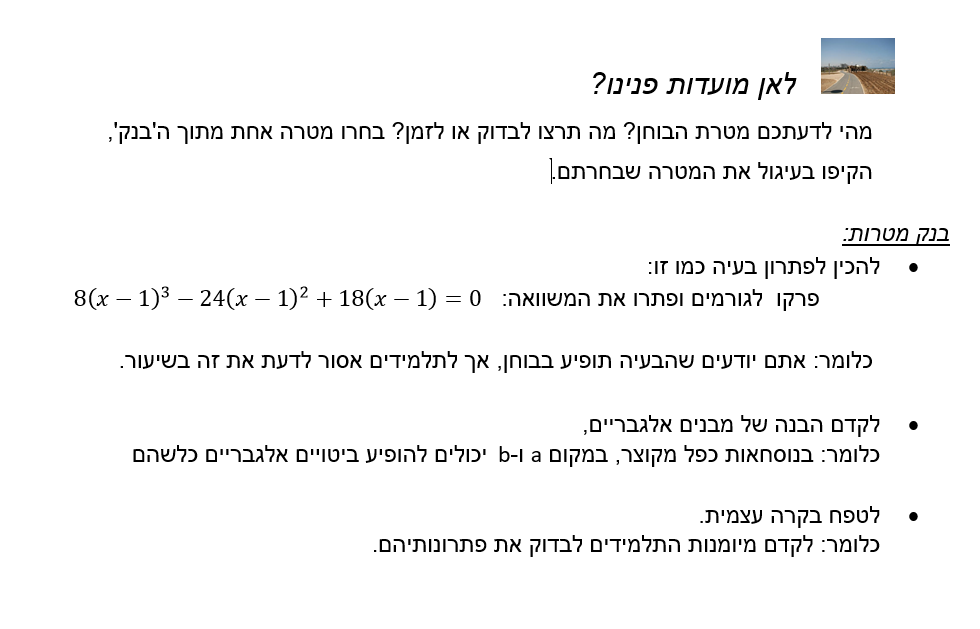 חיפוש מטרות
לקראת מחקרון...
1. בחרו נושא מתמטי שאתם מלמדים כעת.

2. הציבו "משימת מטרה".

	למשל, בעיה שהתלמידים עדיין לא יודעים לפתור, 
	ויוכלו להתמודד אתה בעקבות ה"שביל" 

3. בנו שביל משימות מדברות שמוביל, לדעתכם, לקידום מטרה זו.


                                                                             המשך יבוא...
איך מעצבים ומפעילים שבילים מוצלחים 
                 של משימות מדברות?
איך מעצבים ומפעילים שבילים מוצלחים 
                 של משימות מדברות?